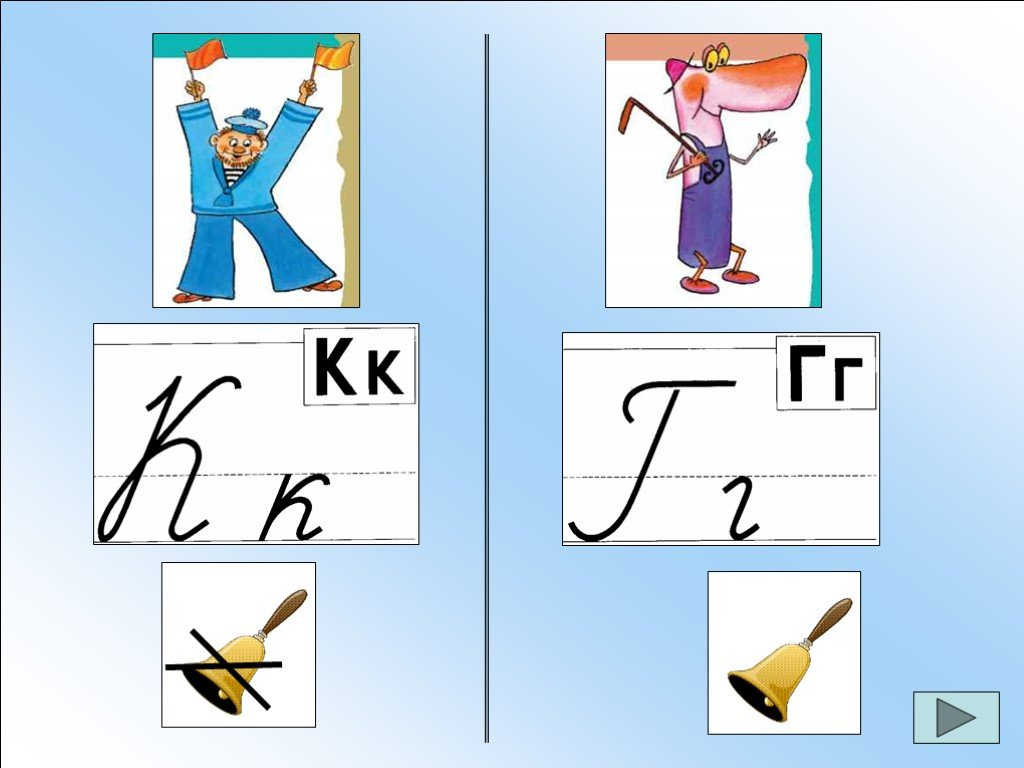 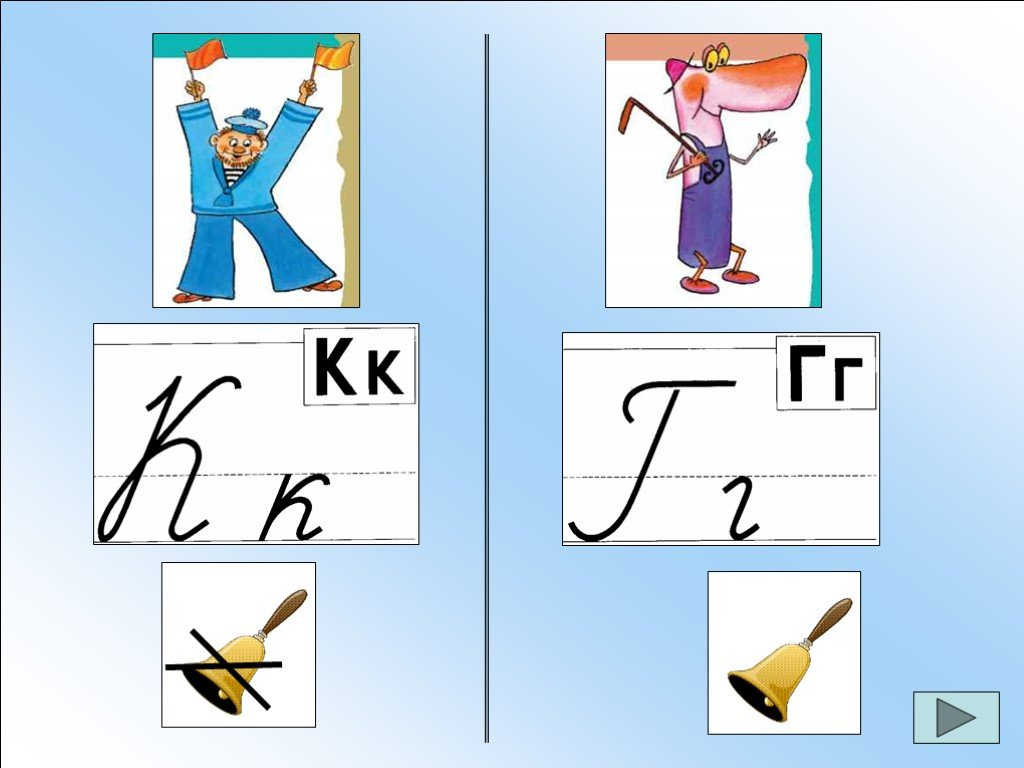 «Различение звонких и глухих  [Г] - [К] в устной и письменной речи.»
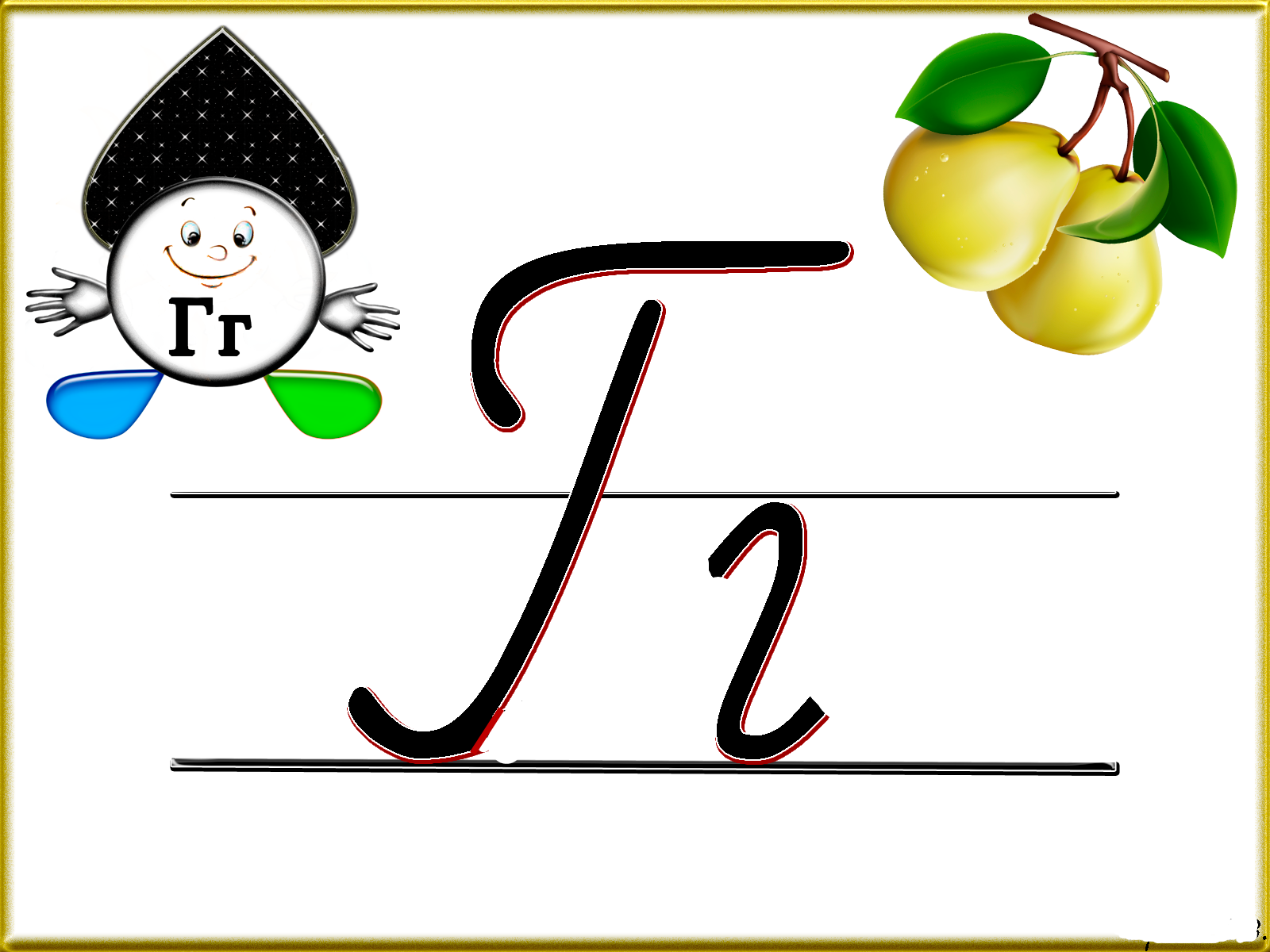 Презентацию подготовила:
Учитель – логопед
Живаева О.А
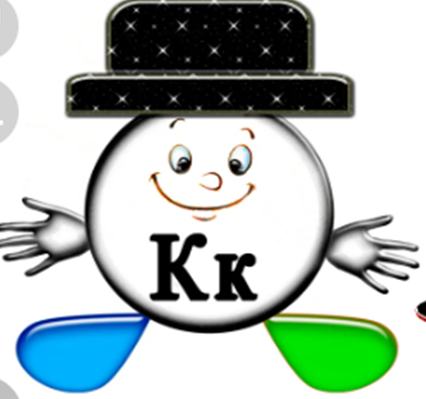 Соберите слова из первых звуков картинок.
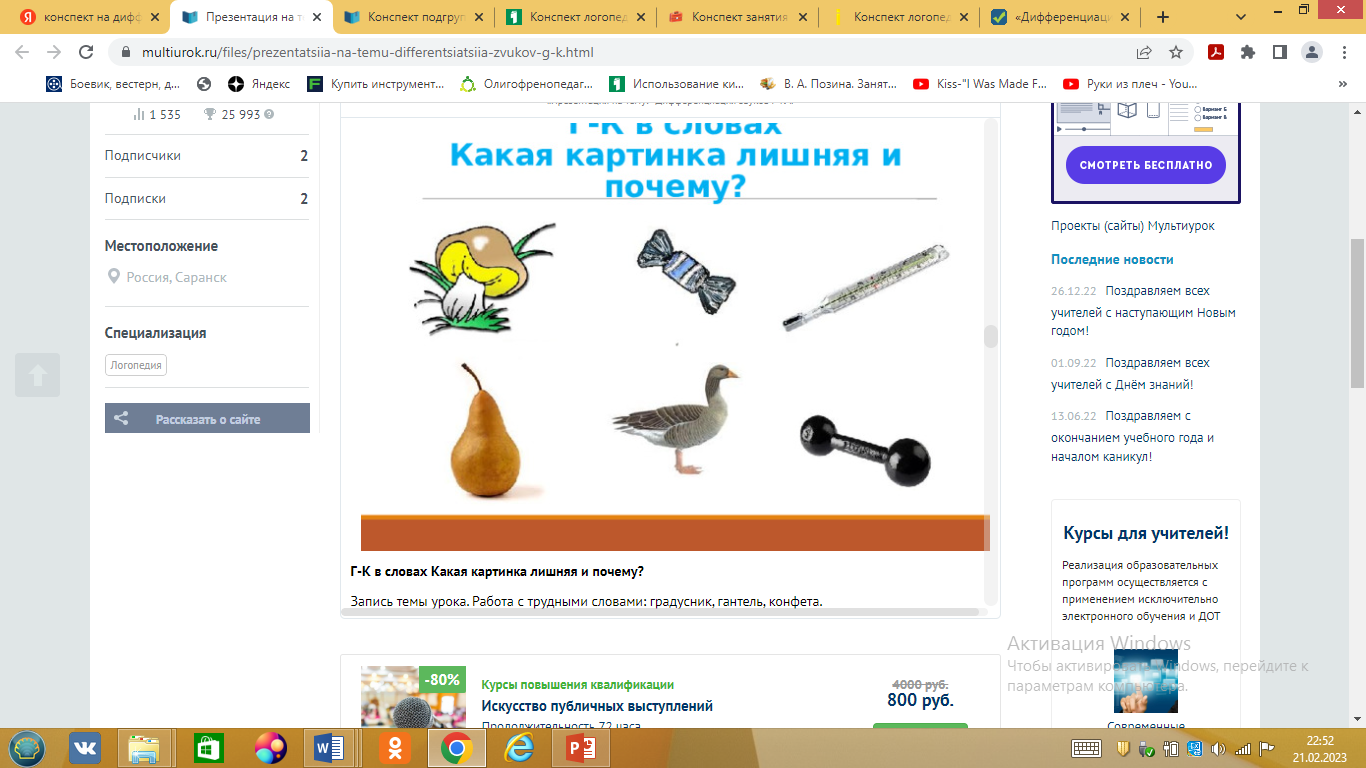 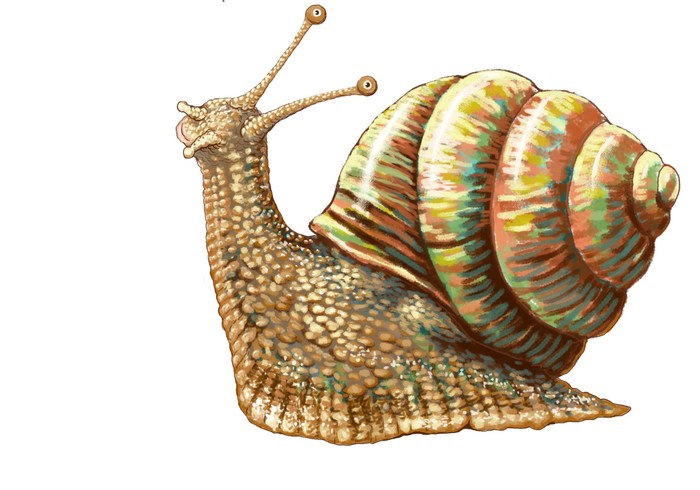 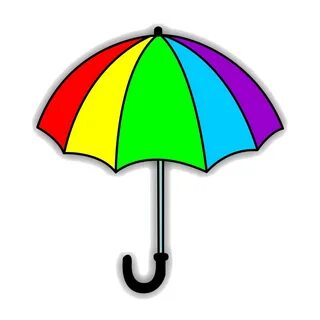 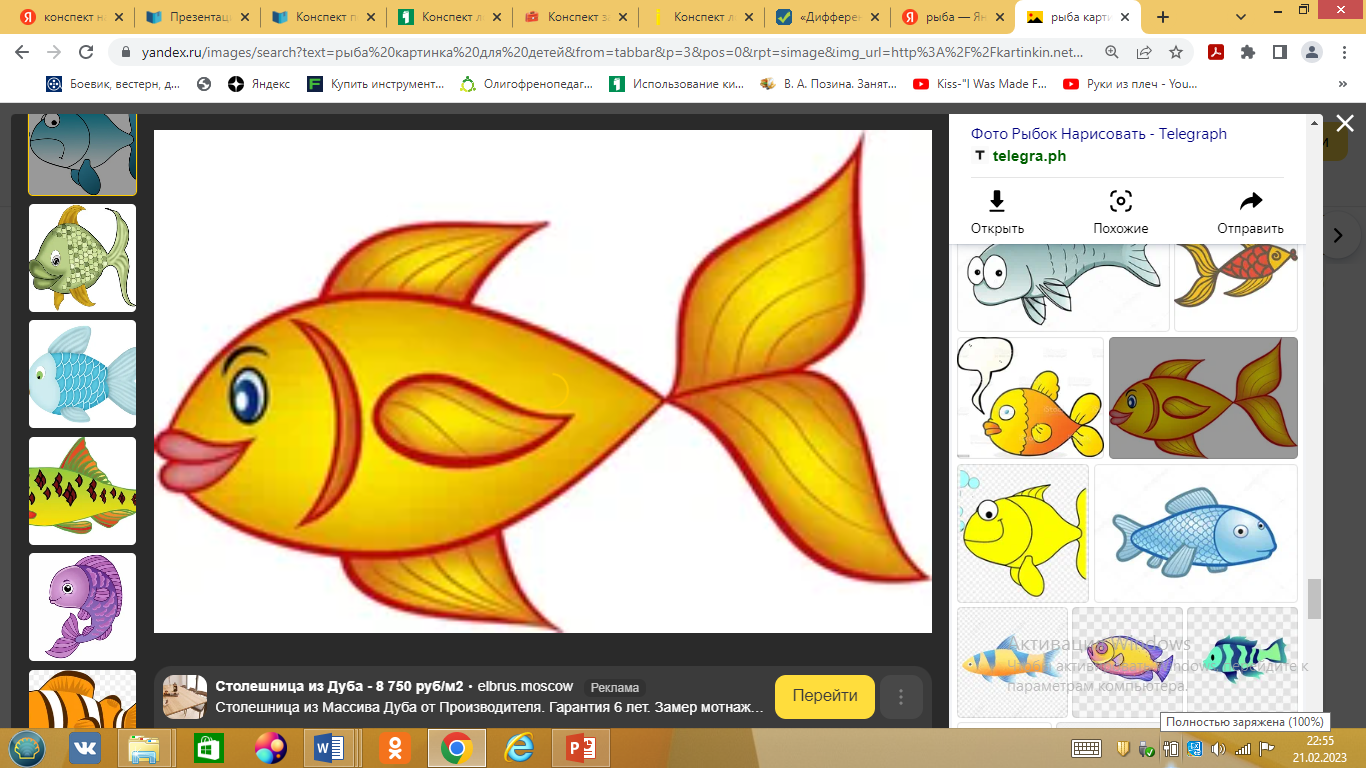 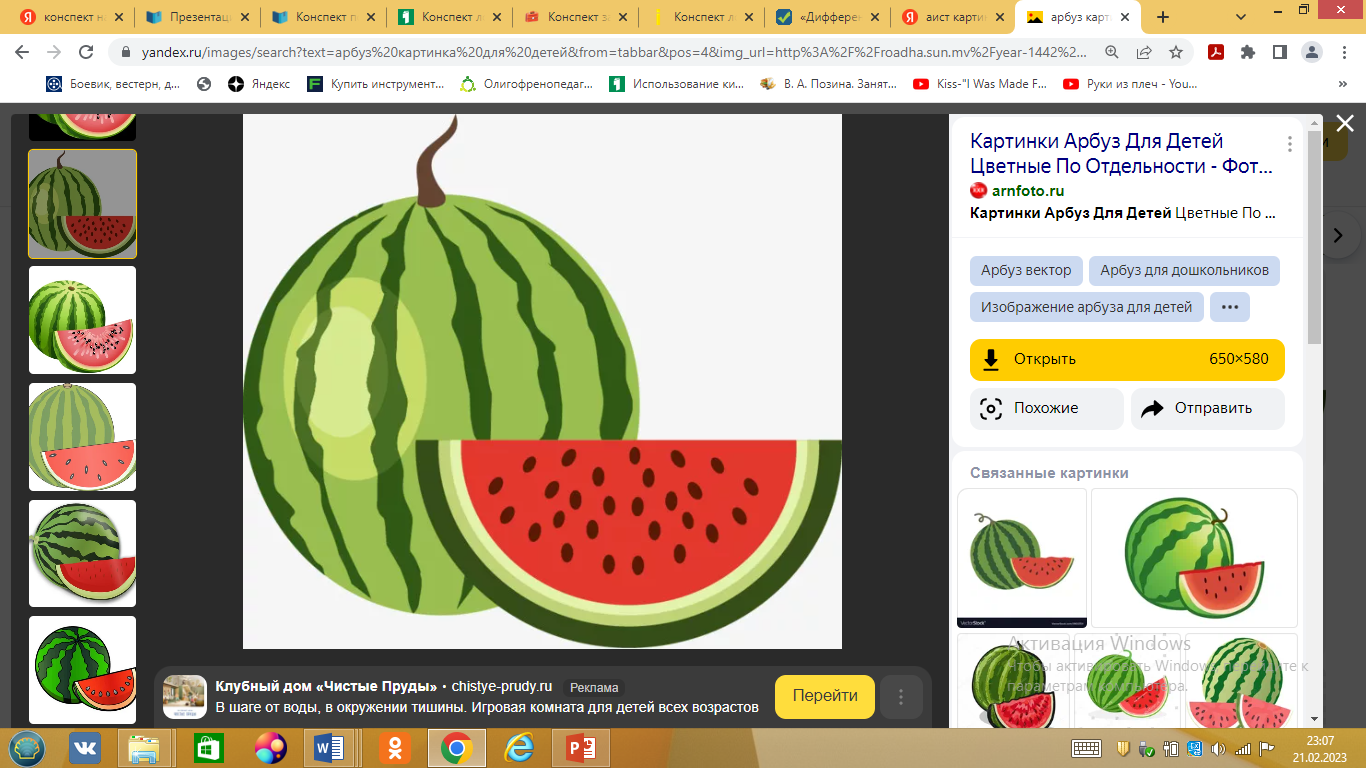 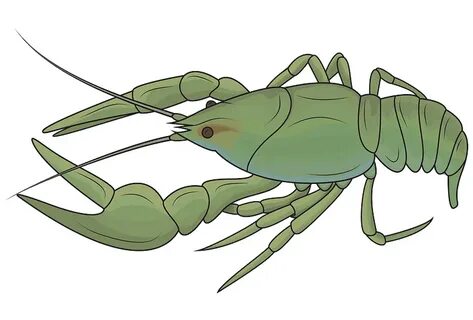 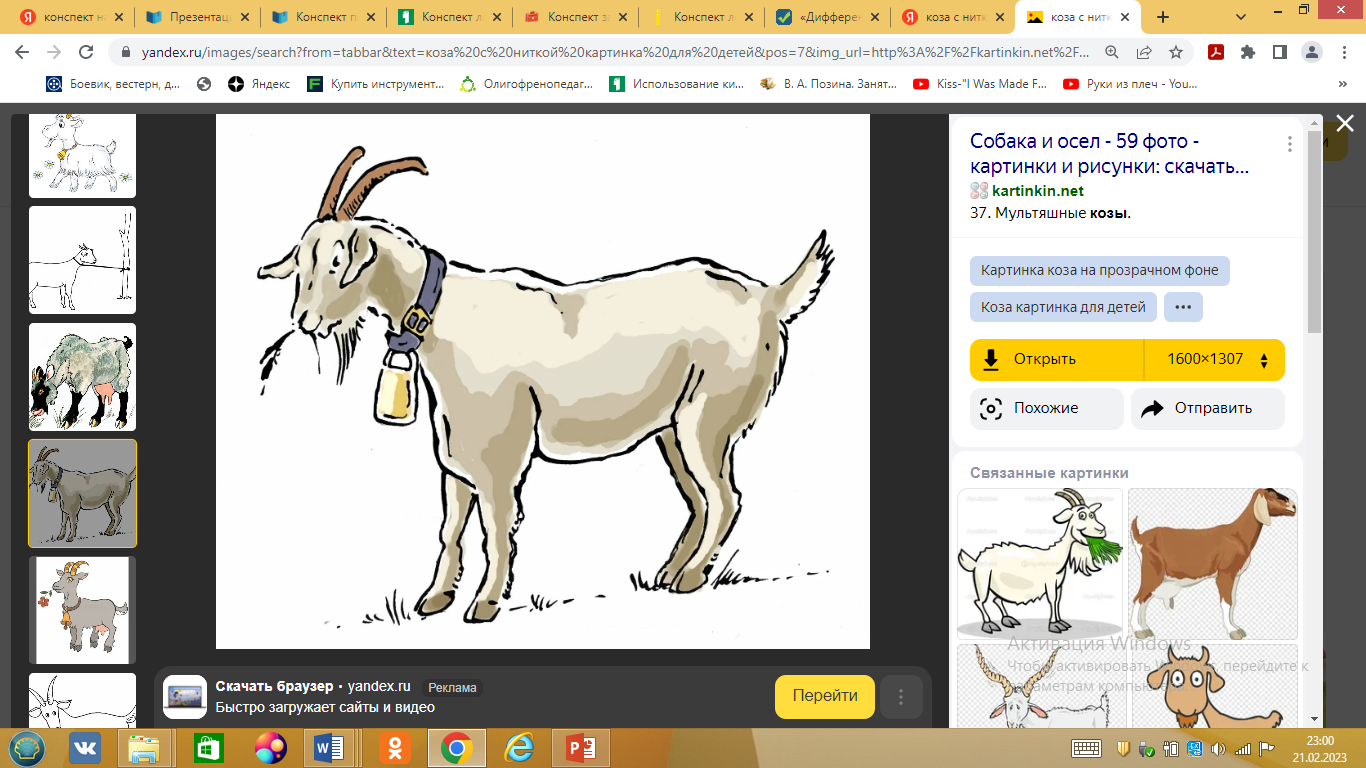 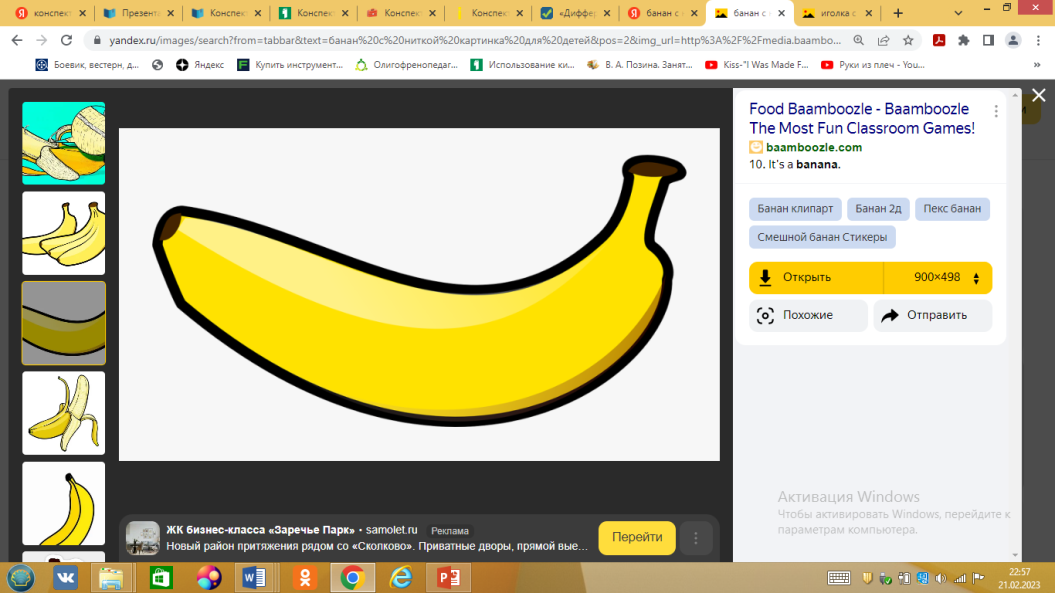 Определите первые звуки картинок и тему урока.
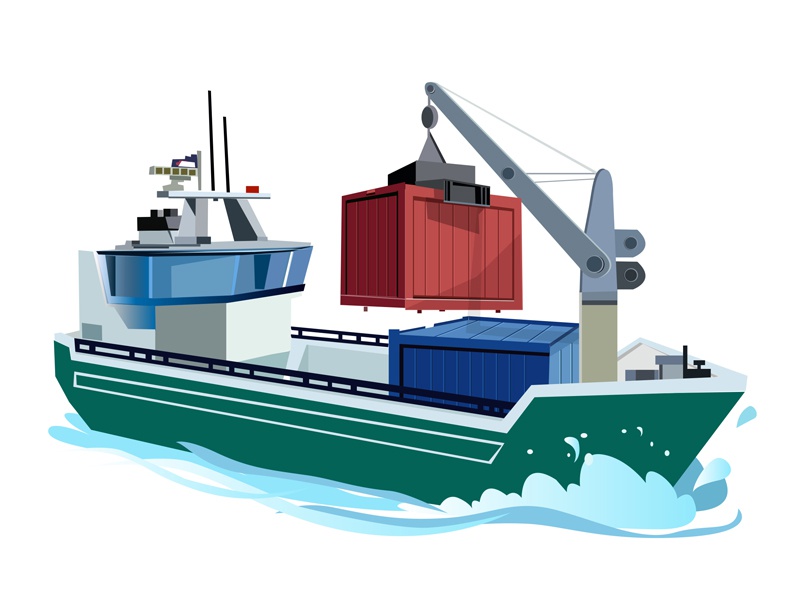 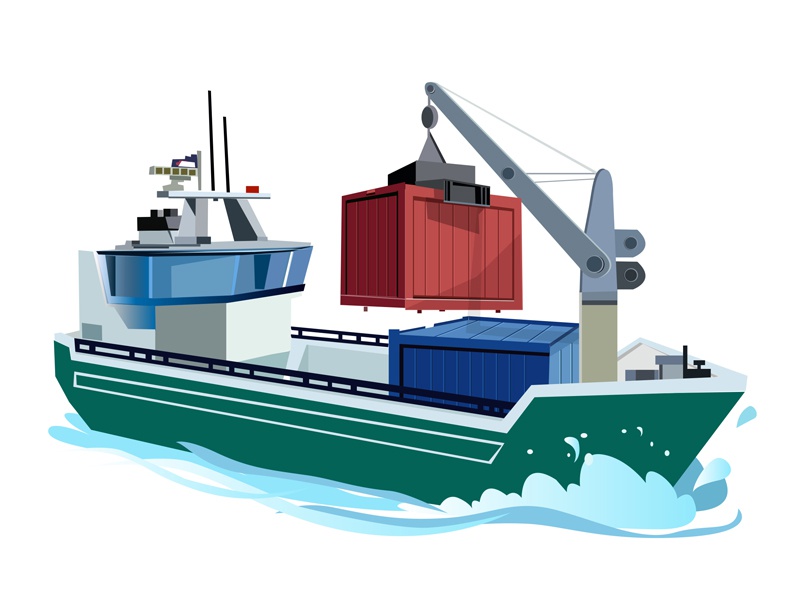 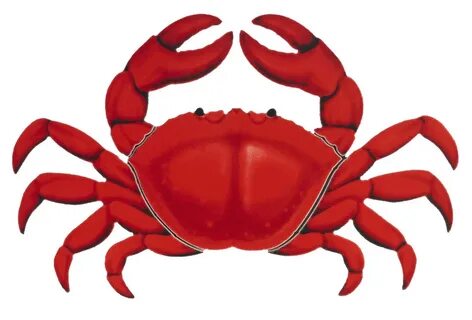 КРАБ
ГРУЗ
Артикуляционная гимнастика.
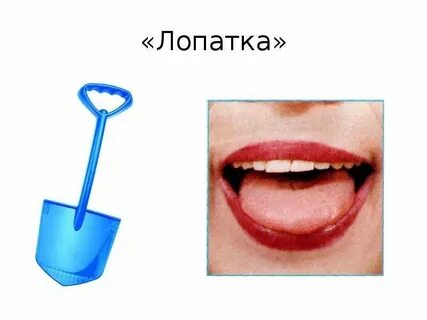 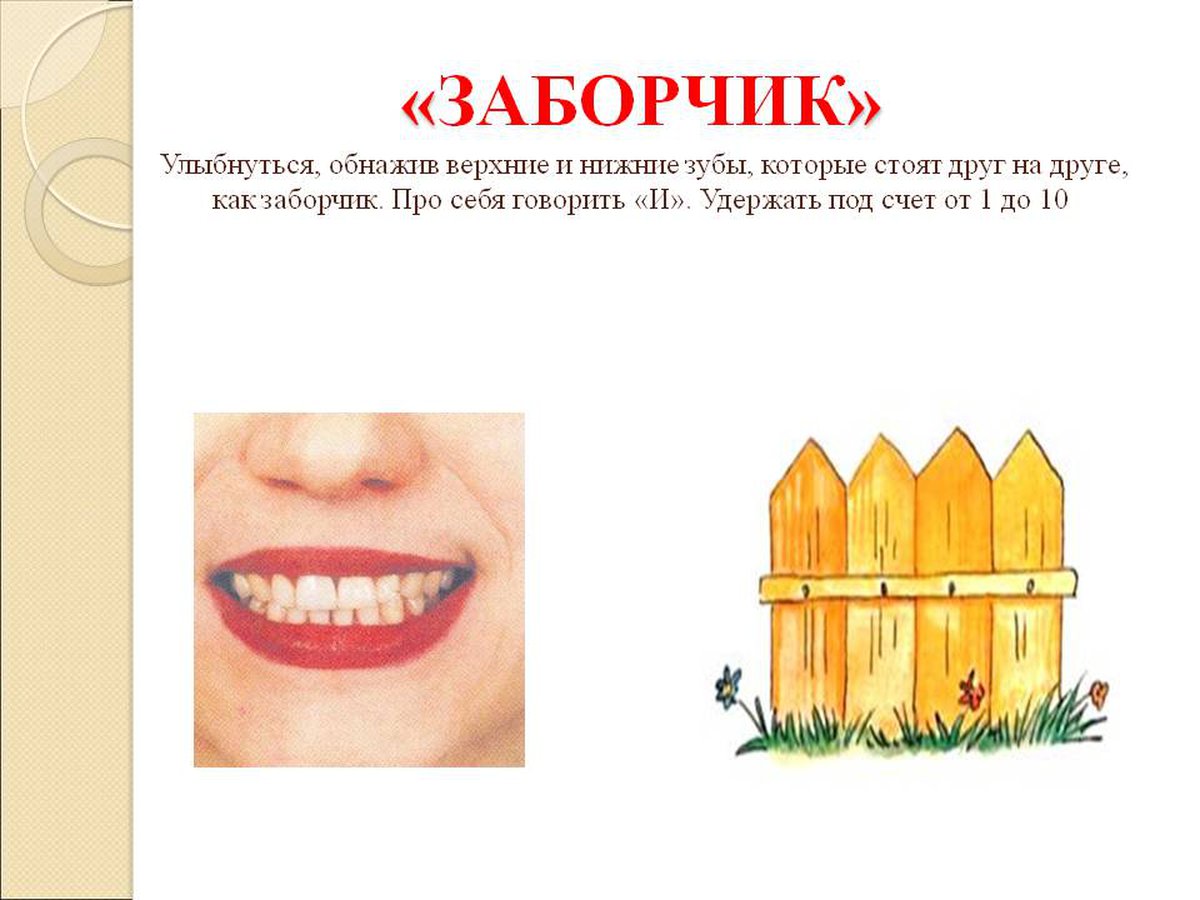 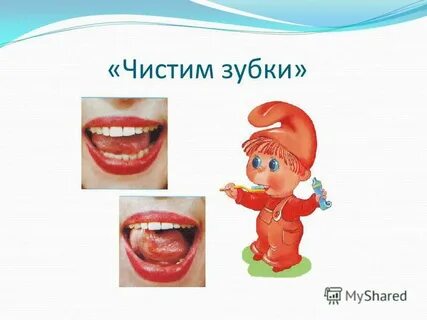 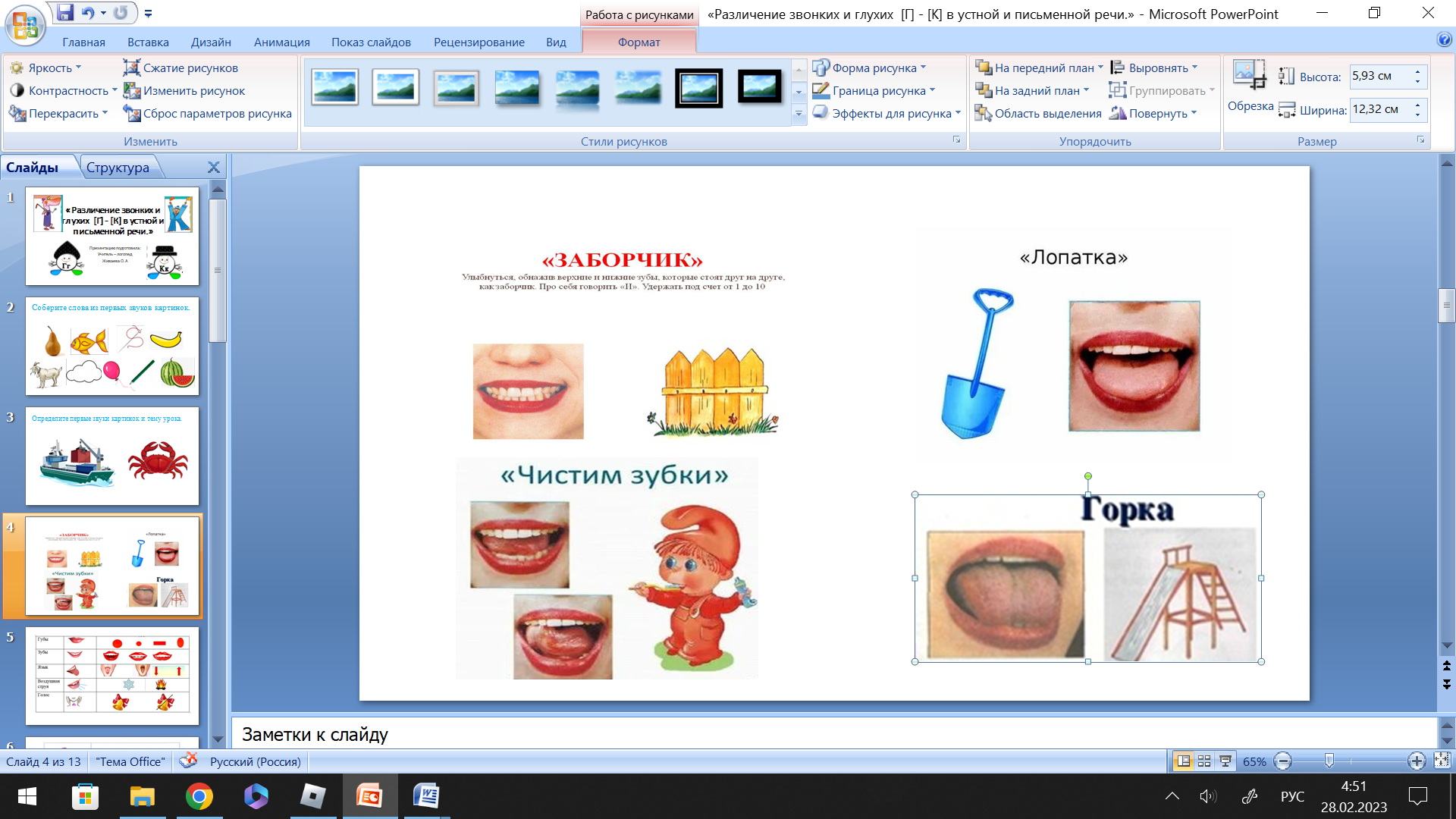 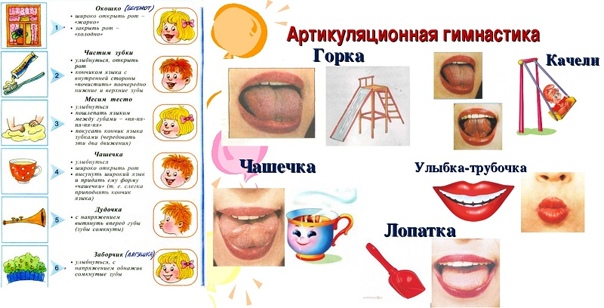 Вспомните артикуляцию звуков [Г] - [К]
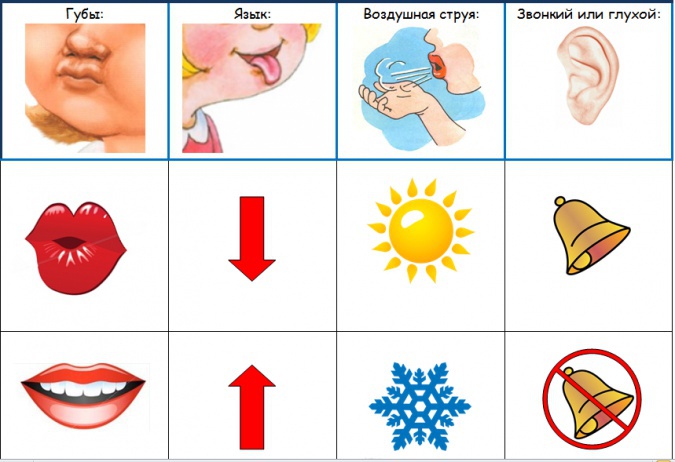 Характеристика звуков [Г] - [К]
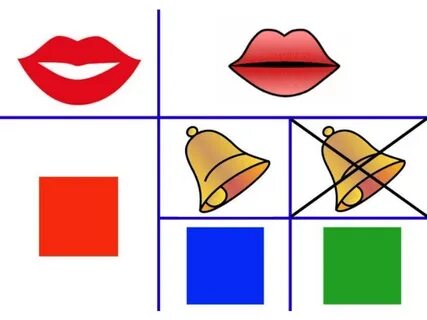 Дыхательная гимнастика.
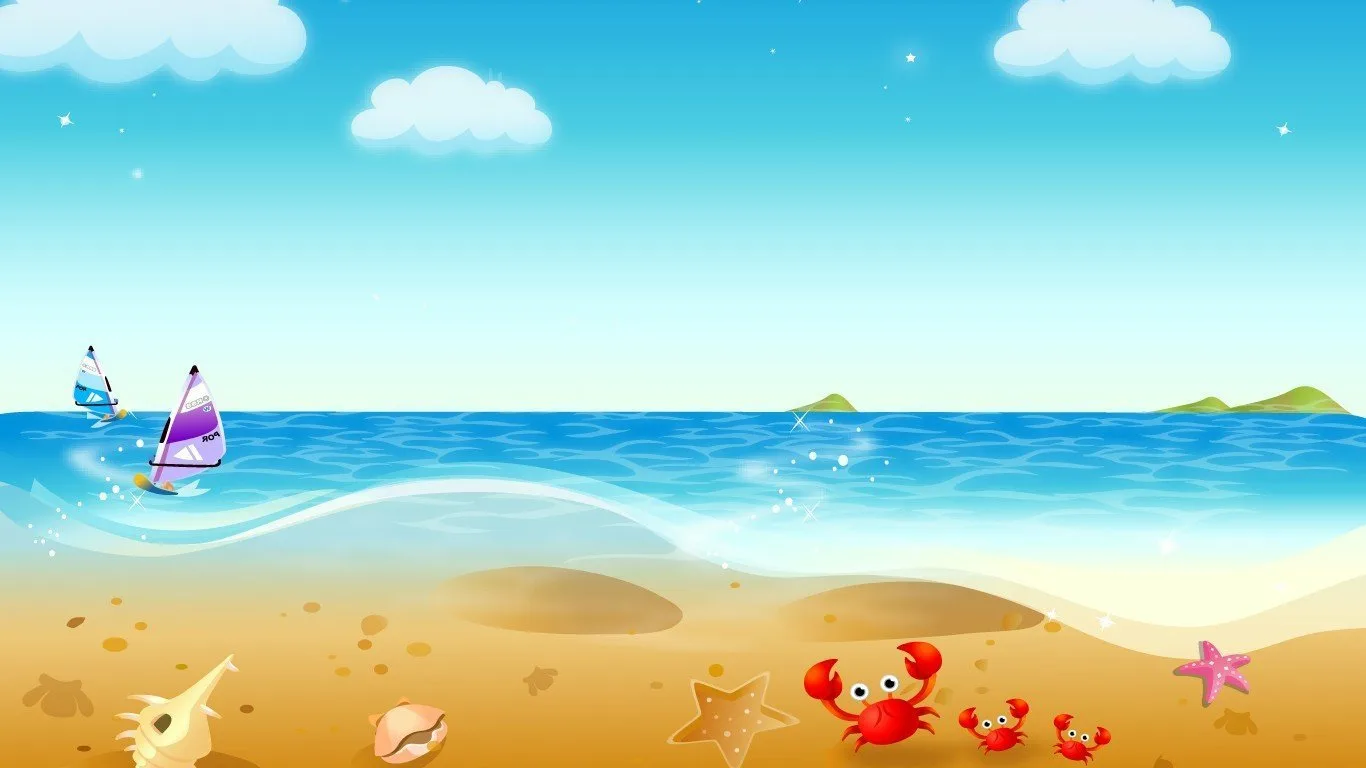 Игра «Поймайте звук»
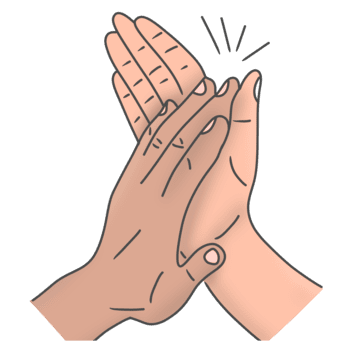 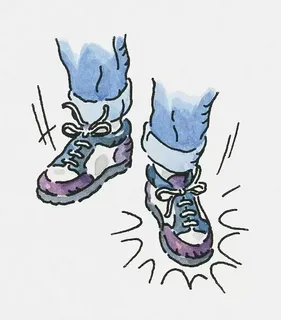 Повторите слоговые ряды.
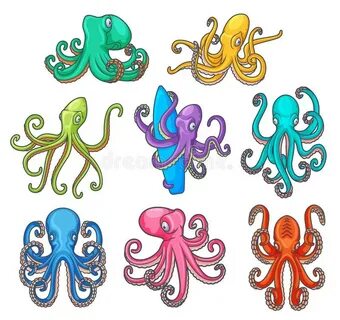 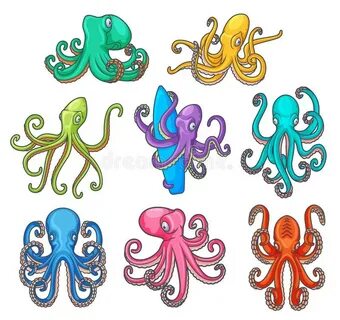 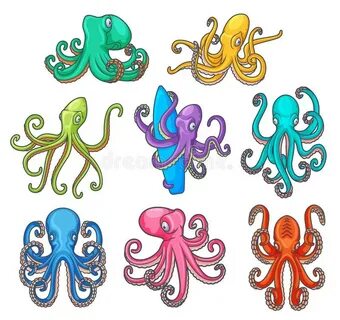 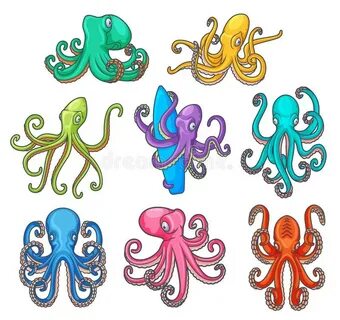 Пальчиковая гимнастика «Море»
Плыли, плыли осьминожки (ритмично сжимаем и разжимаем кулаки)
Опустились на дорожку (пальцы поставили на стол)
Быстро-быстро побежали (пальцы бегают по столу)
И три ножки потеряли
Но зато осталось пять (показать раскрытые ладони)
Можно всех пересчитать! (Поочередно сгибаем пальцы в кулак)
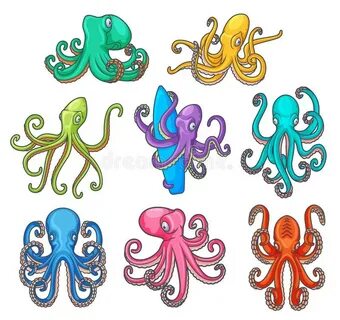 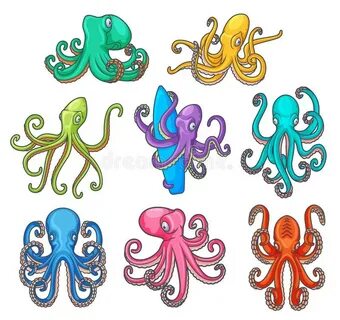 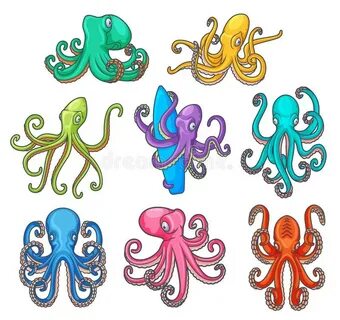 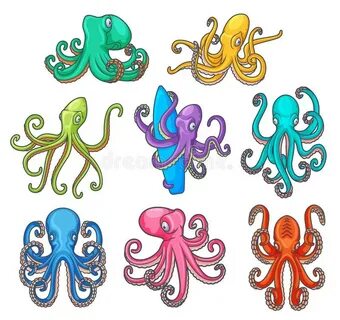 Какими буквами обозначаются звуки [Г] - [К] на письме?
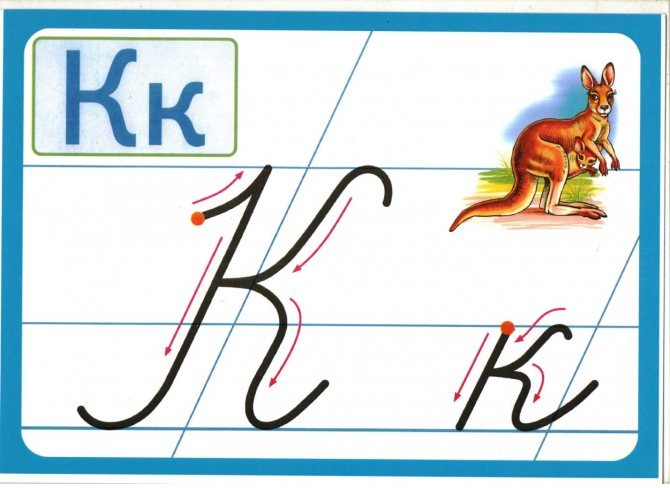 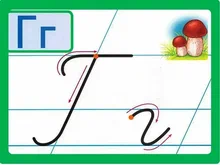 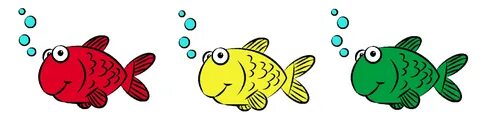 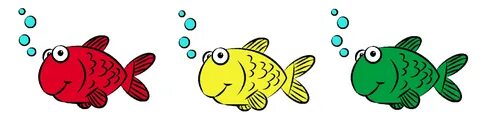 Физминутка.
Море очень широко,(Дети широко разводят руки в   сторону)
Море очень глубоко.(Приседают, коснувшись руками пола)
Рыбки там живут, друзья,(Выполняют движение «Рыбка»)
А вот воду пить - нельзя.(Разводят руки в сторону, приподняв плечи.)
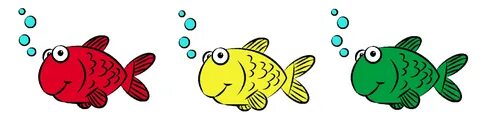 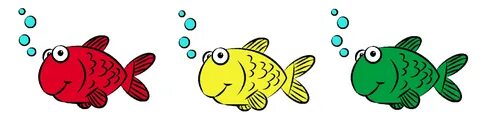 Прочитайте слоги по цепочке.
Ку га ка   
ко кы гы 
кру клы гло
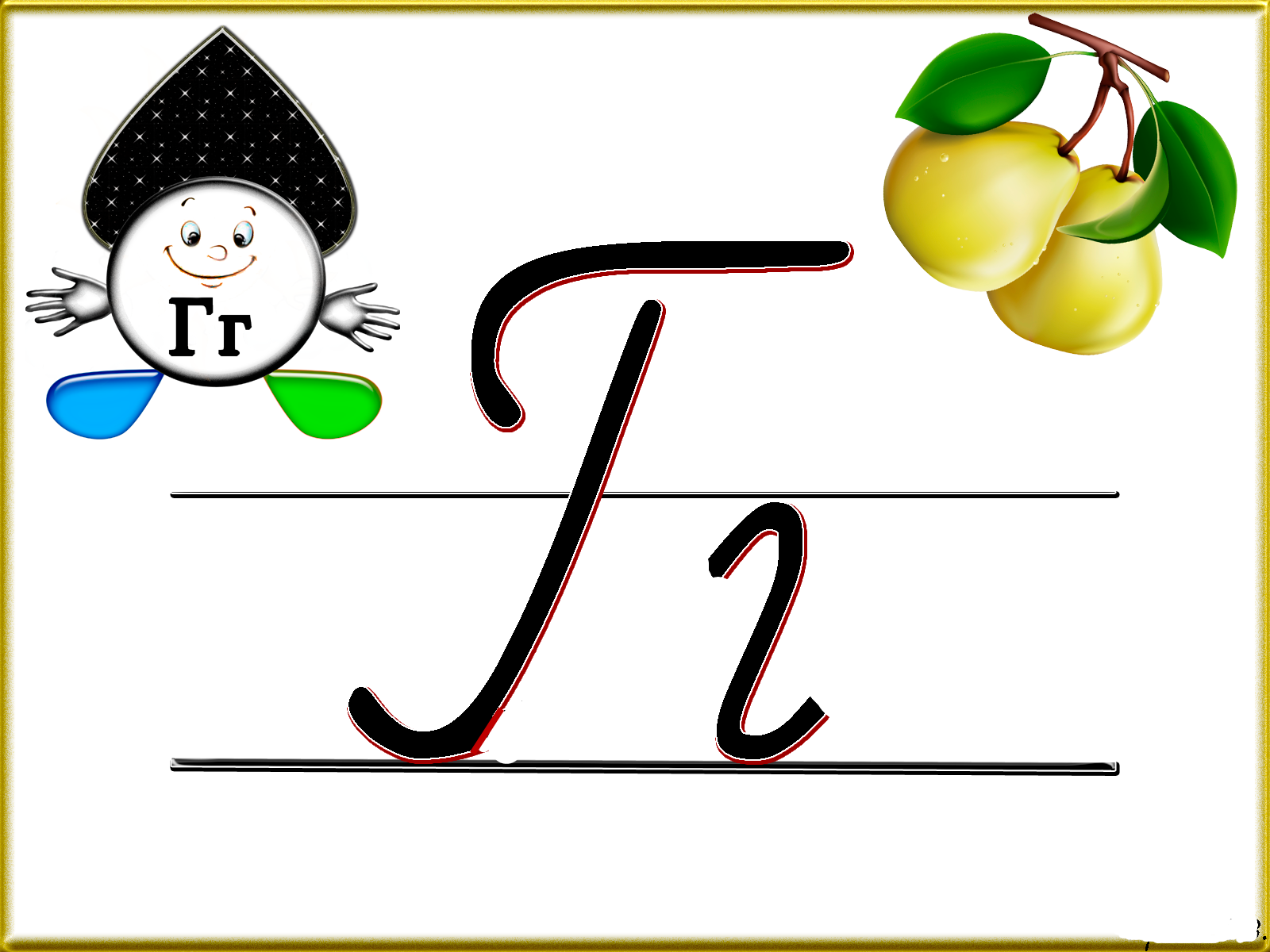 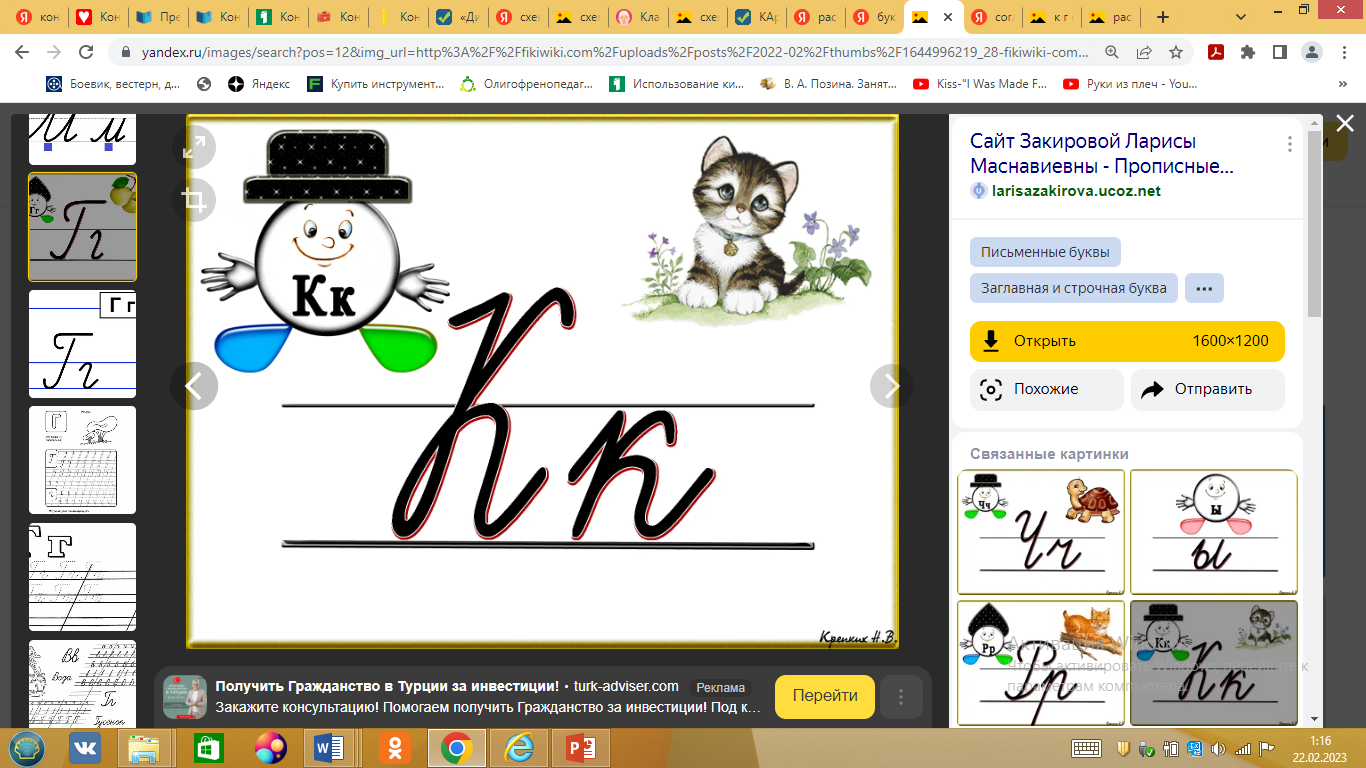 Вставьте в слова пропущенные слоги «га» или «ка». Букву Г подчеркните двумя чертами, букву к – одной чертой.
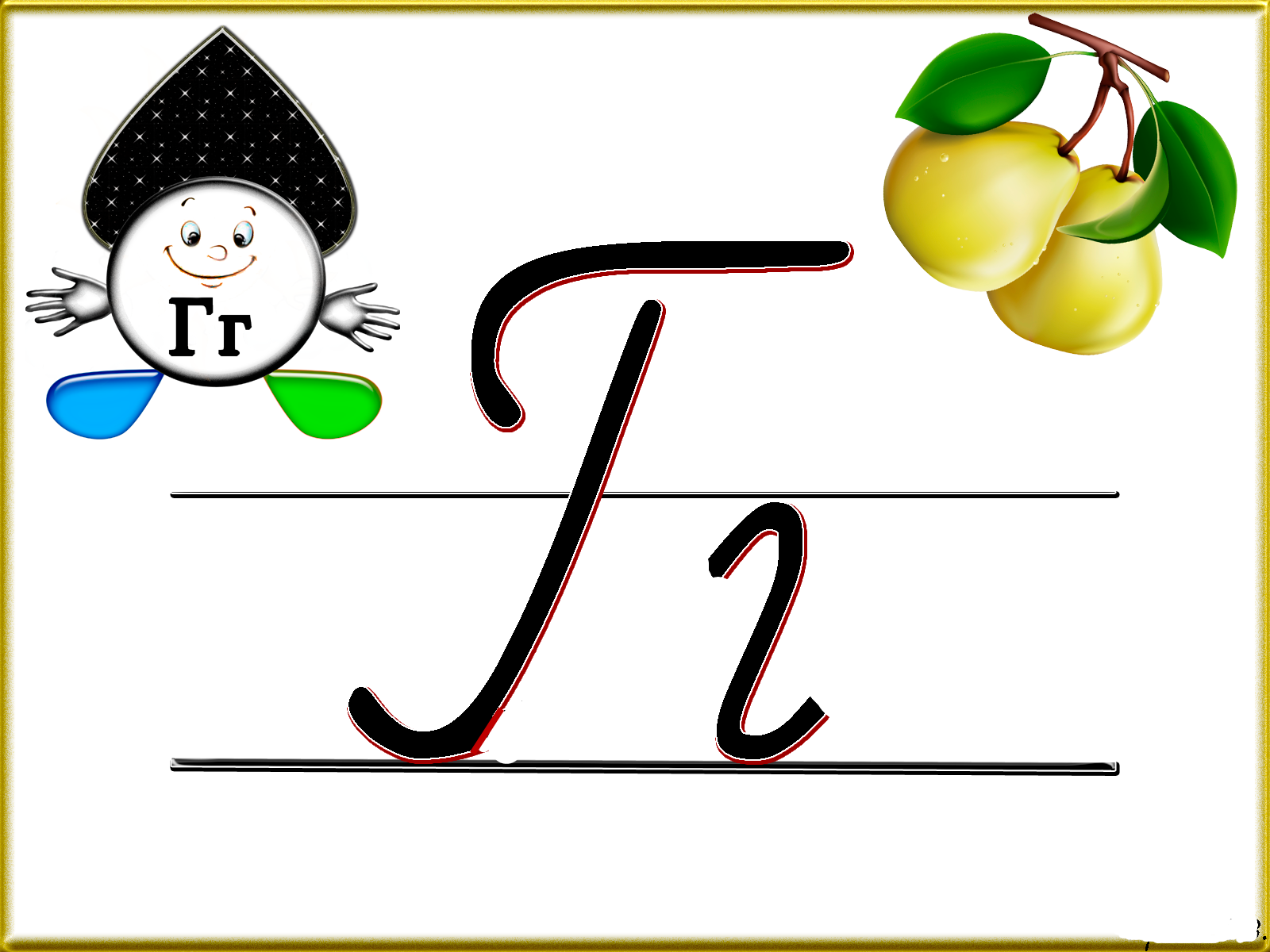 Ду..                     ру…
Но..                    доро…
Веточ…             раду…
Верёв..               ..зета
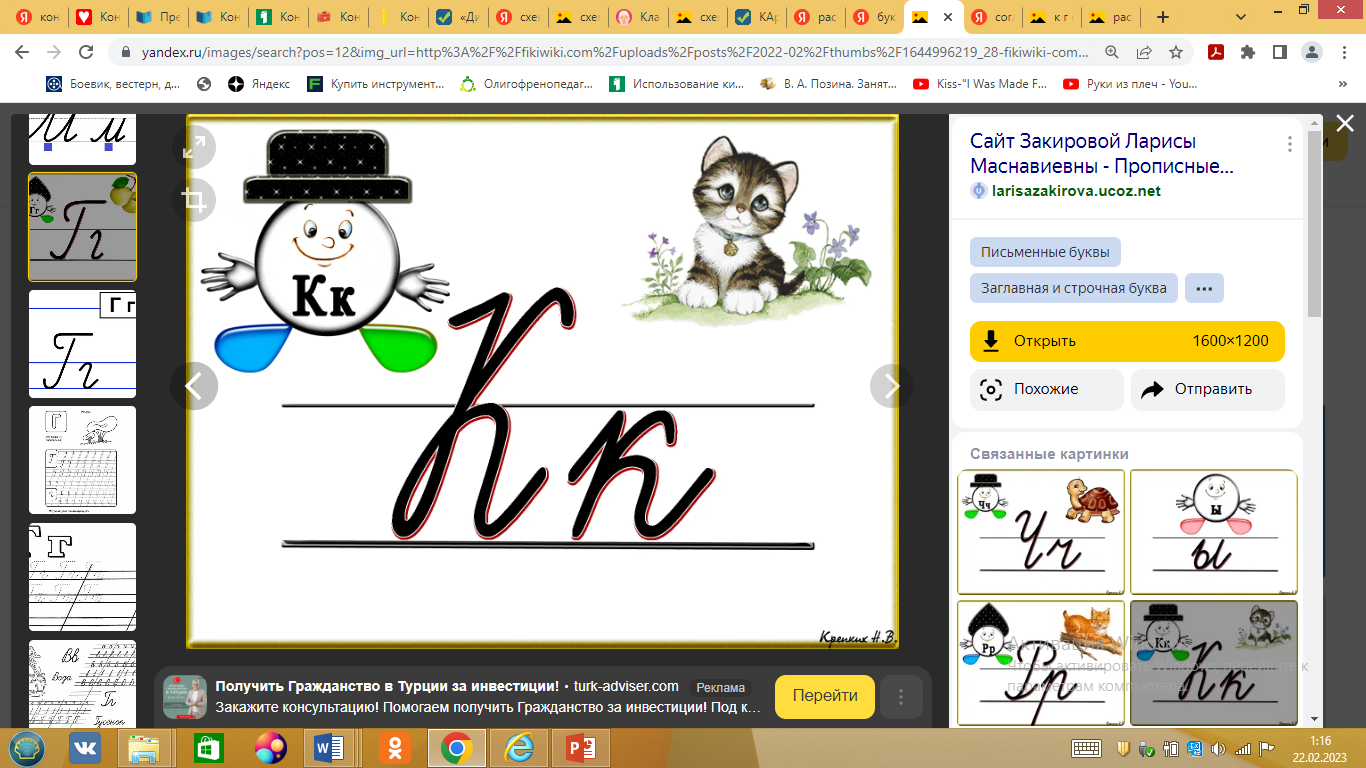 Вставьте в слова пропущенные слоги «га», «ка». Букву Г подчеркните двумя чертами, букву к – одной чертой.
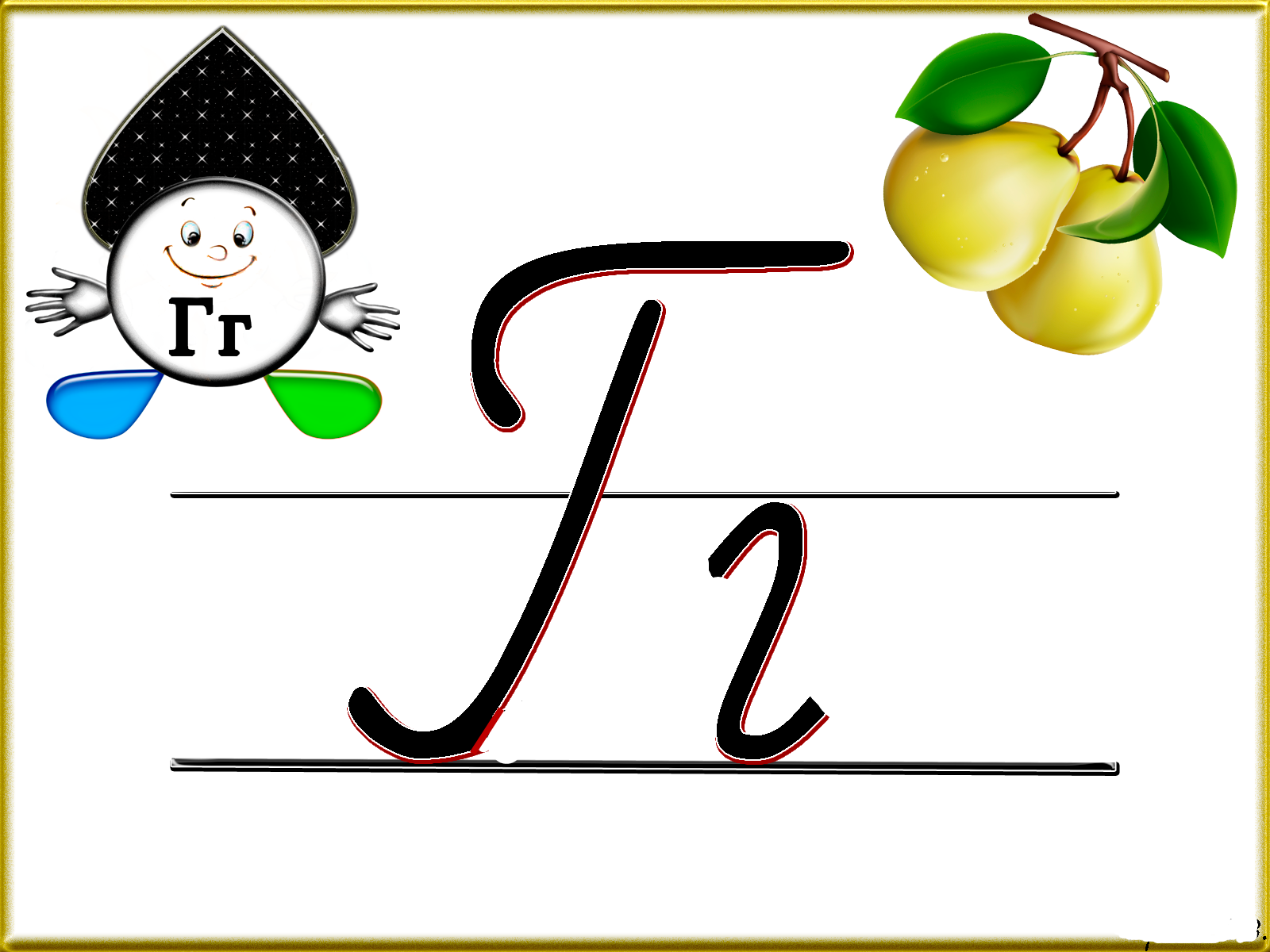 Дуга                 рука
Нога                 дорога
Веточка            радуга
Верёвка            газета
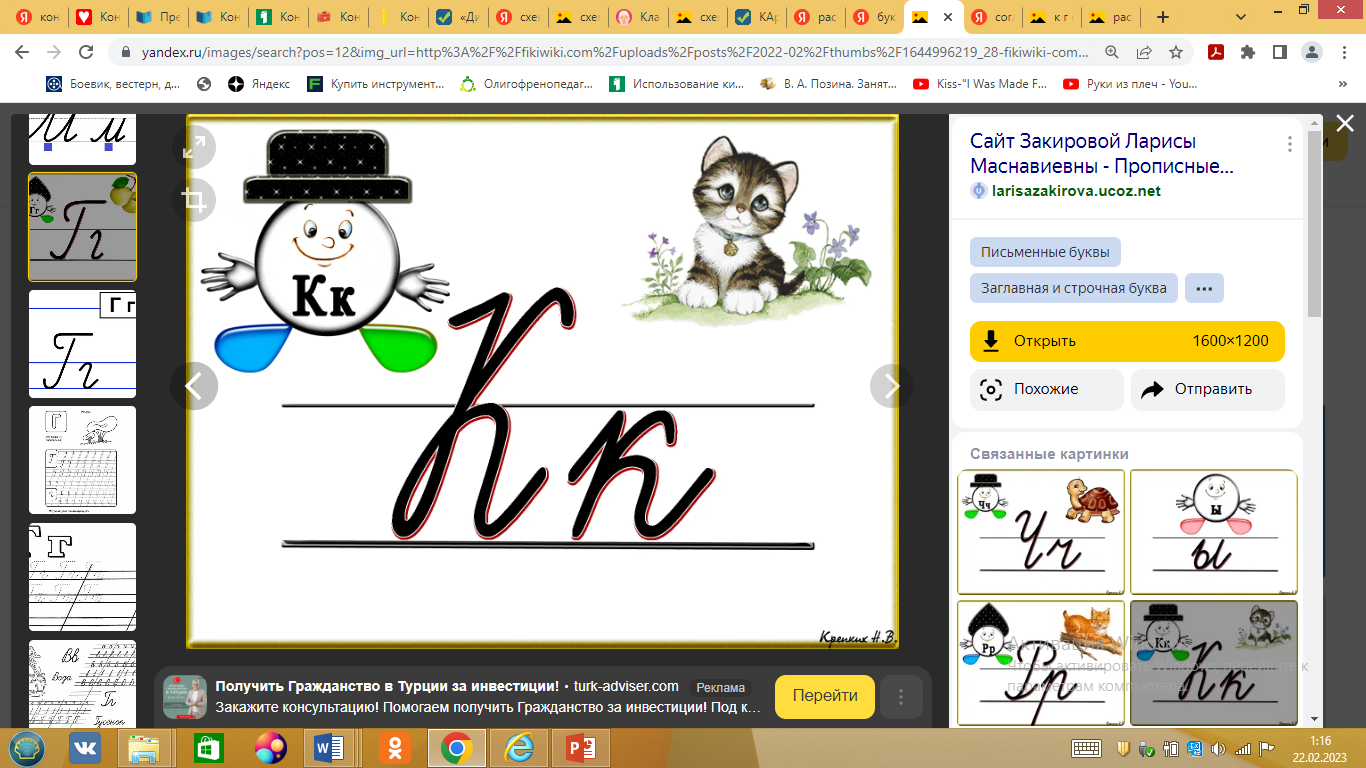 Составьте звуковые схемы к словам:
радуга
дорога
веточка
верёвка
Составьте звуковые схемы к словам:
радуга
дорога
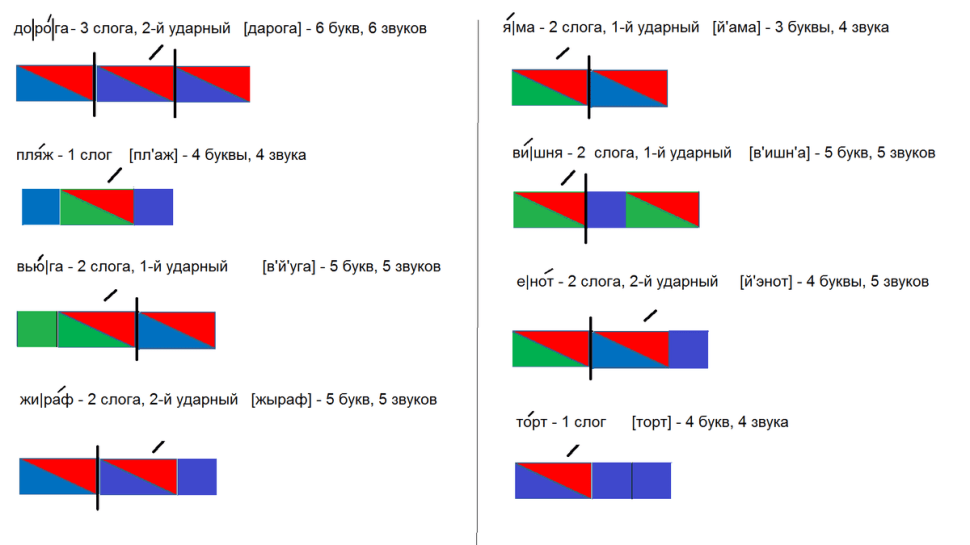 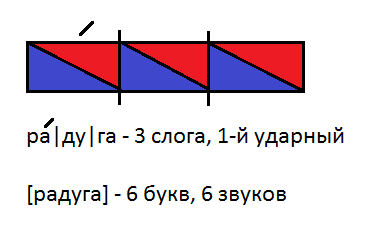 веточка
верёвка
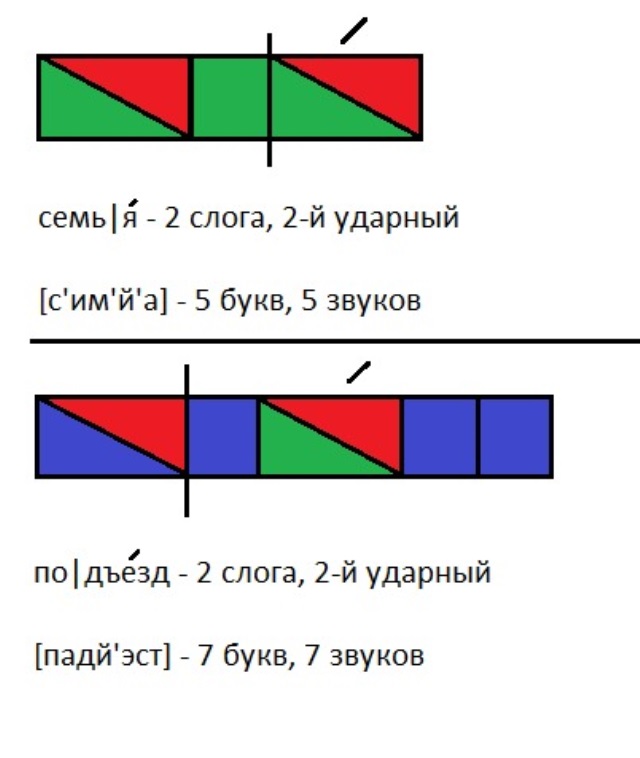 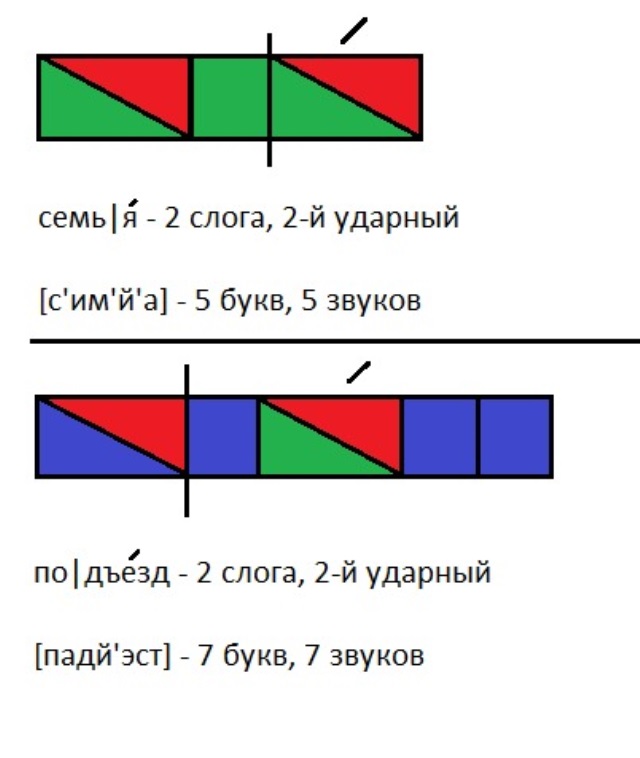 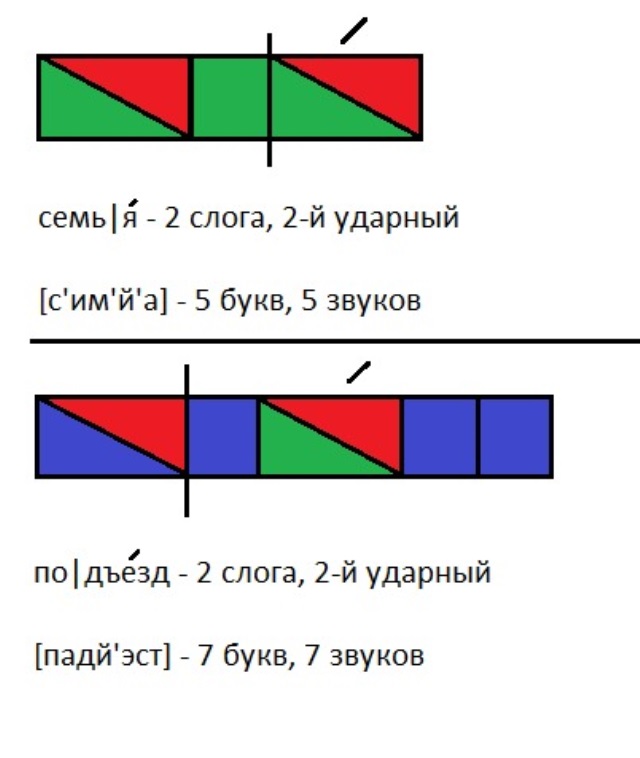 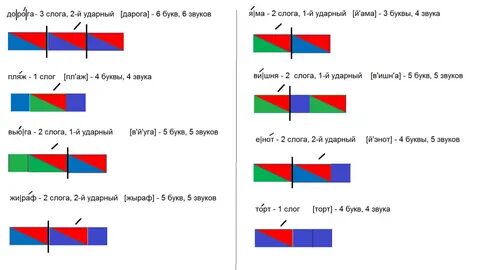 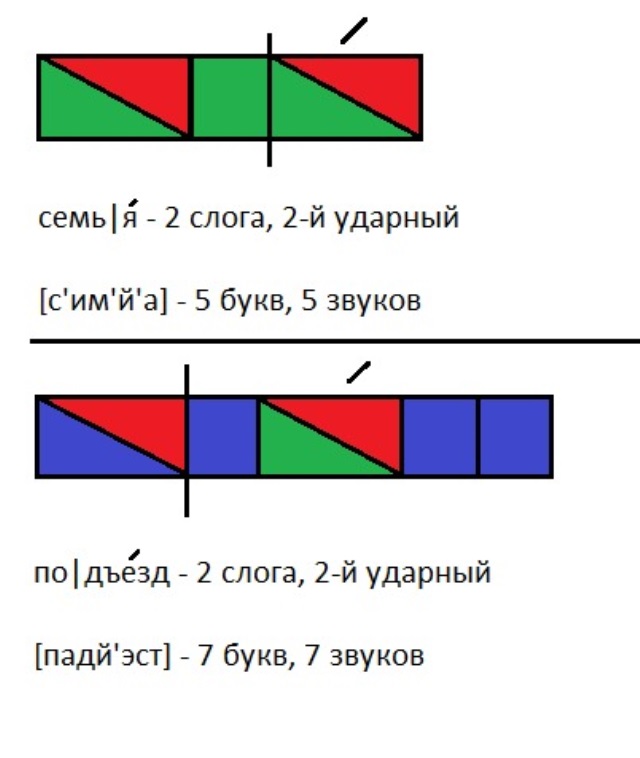 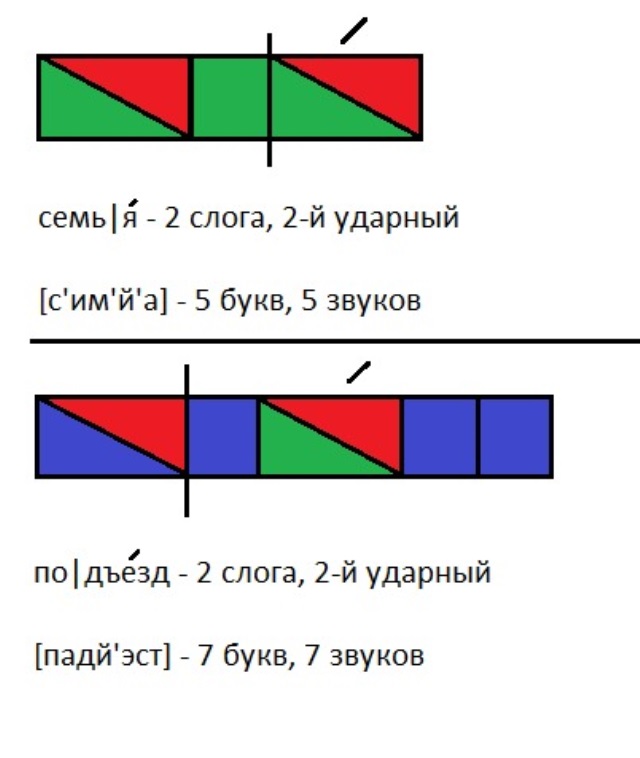 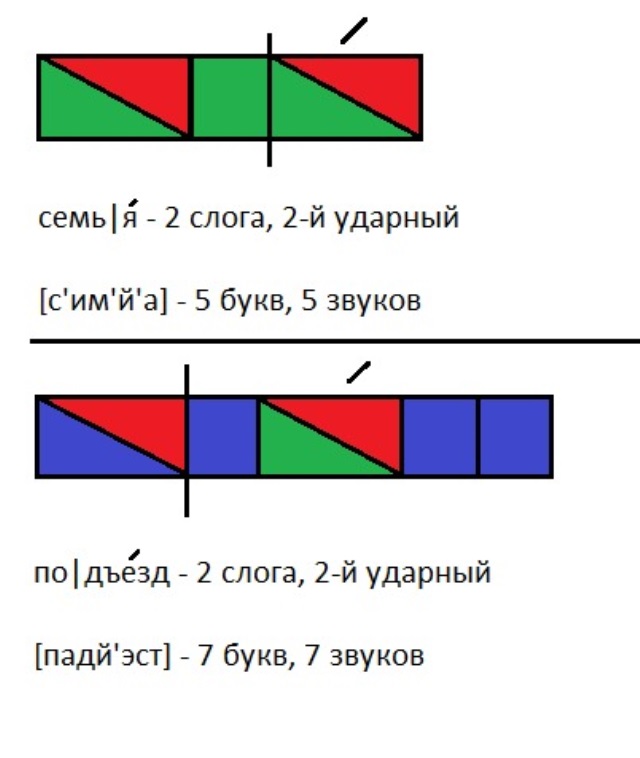 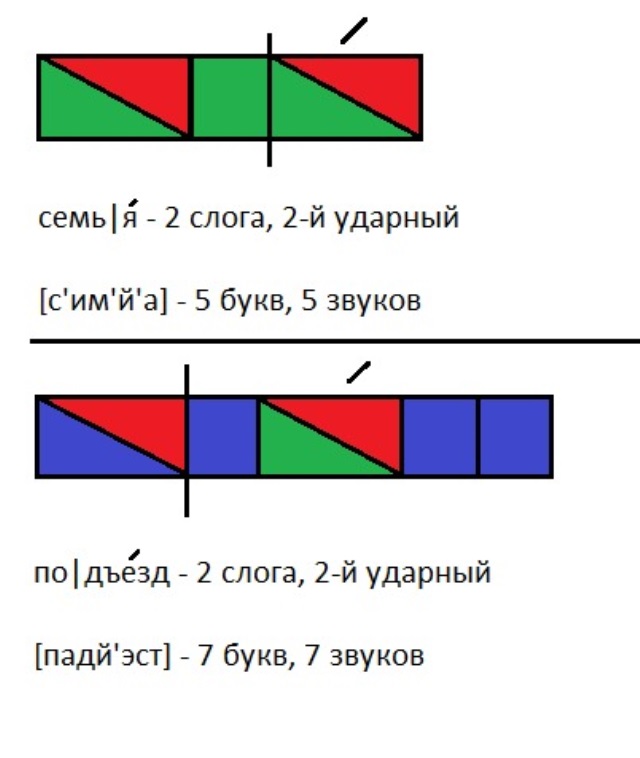 Составьте с этими словами словосочетания.
Игра "Доскажи"
.
Ели красную ... , подарили мне …
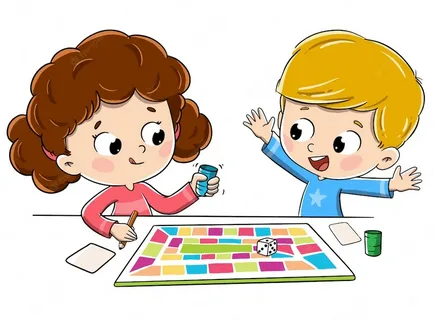 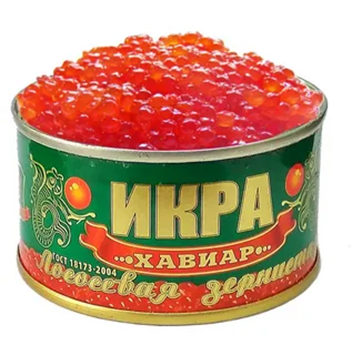 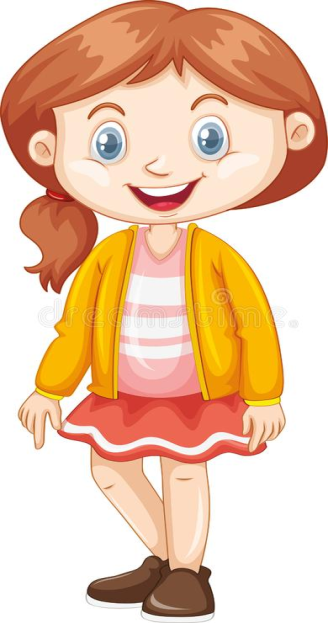 Зреет красная…, соберёт ее…
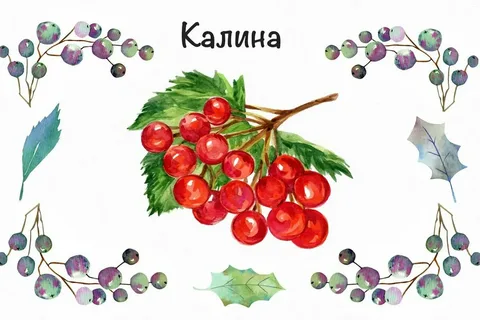 Галина
Игра «собери рассыпавшиеся слова"
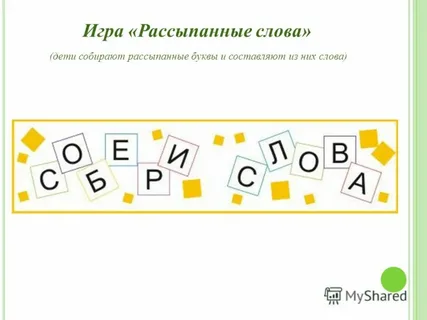 океан

голубой
  
рачки
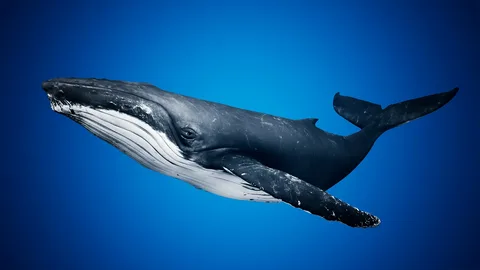 Запишите в тетрадь предложение:
Киты живут в океане.
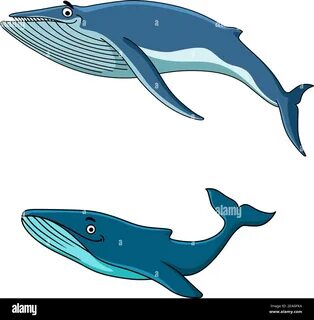 Запишите в тетрадь предложение:
Киты живут в океане.
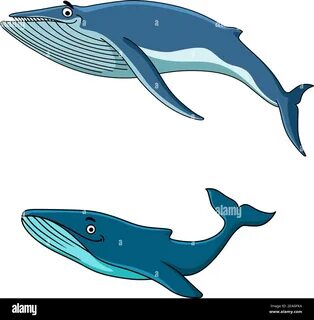 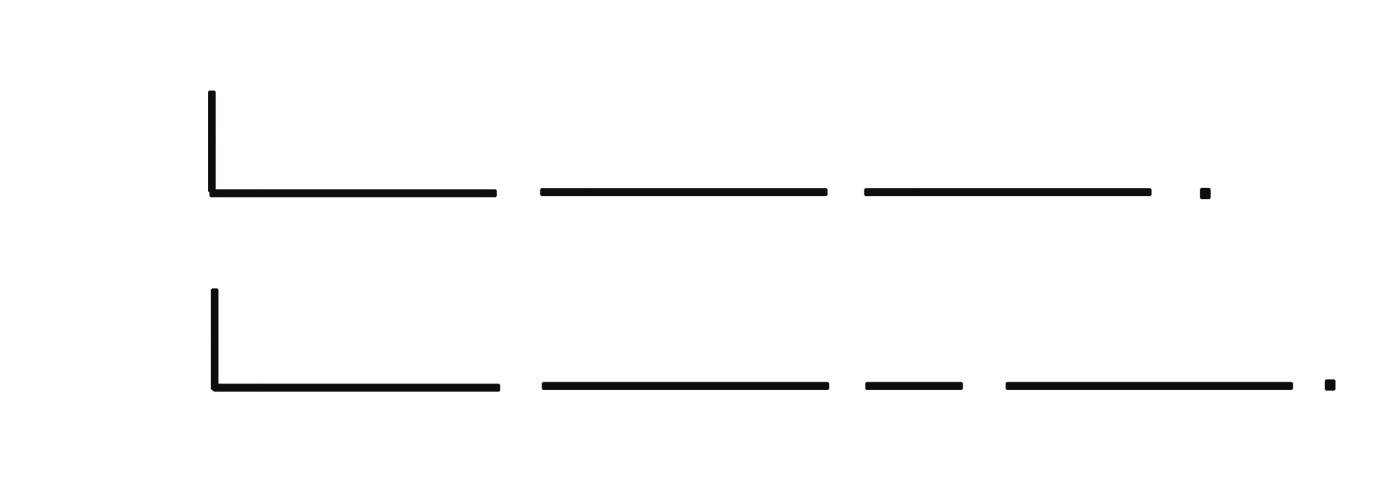 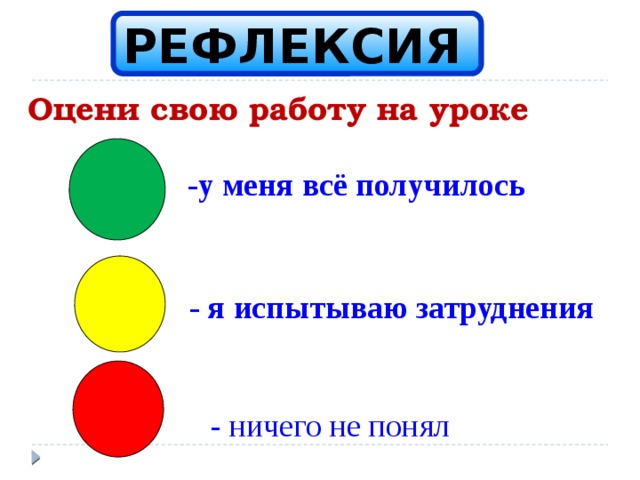 Здравствуйте, уважаемые коллеги. Представляю вашему вниманию фрагмент логопедического занятия с обучающимися 1 класса для детей с тяжелыми нарушениями речи Муниципального образовательного учреждения «Средней общеобразовательной школы № 1» города Электросталь.
Цель занятия: закрепление навыка различать согласные звуки [к ]-[г ] в устной и письменной речи.
Коррекционно-образовательные задачи: 
уточнение и сравнение характеристики звуков [к] – [г];
развитие навыков фонематического анализа и синтеза на материале звуков, слогов, слов, словосочетаний, предложений;
формирование умения определять позицию звука в слове;
упражнение в написании слов и предложений;
формирование умения составлять рассказ по опорным словам;
уточнение и активизация словаря;
отработка умения формулировать свой ответ.
Коррекционно-развивающие задачи: 
развитие фонематического восприятия;
развитие произвольного внимания;
развитие мелкой моторики;
развитие графических навыков.
Коррекционно-воспитательные задачи: 
воспитание интереса к занятиям; 
воспитание умения работать в коллективе.
Оборудование: зеркала, ручки, карандаши, тетради, карточки для фонетического разбора слов, манная крупа в тарелках, разрезные карточки, сигнальные карточки, презентация, компьютер.